Space-based Earth Observation for Biodiversity
EETT
CEOS Biodiversity Study Team
CEOS Continued Engagement
Eric Laliberté, CEOS Chair
Agenda Item 2.4
38th CEOS Plenary
Montreal, Canada
23rd - 24th October, 2024
Ecosystem Extent Task Team
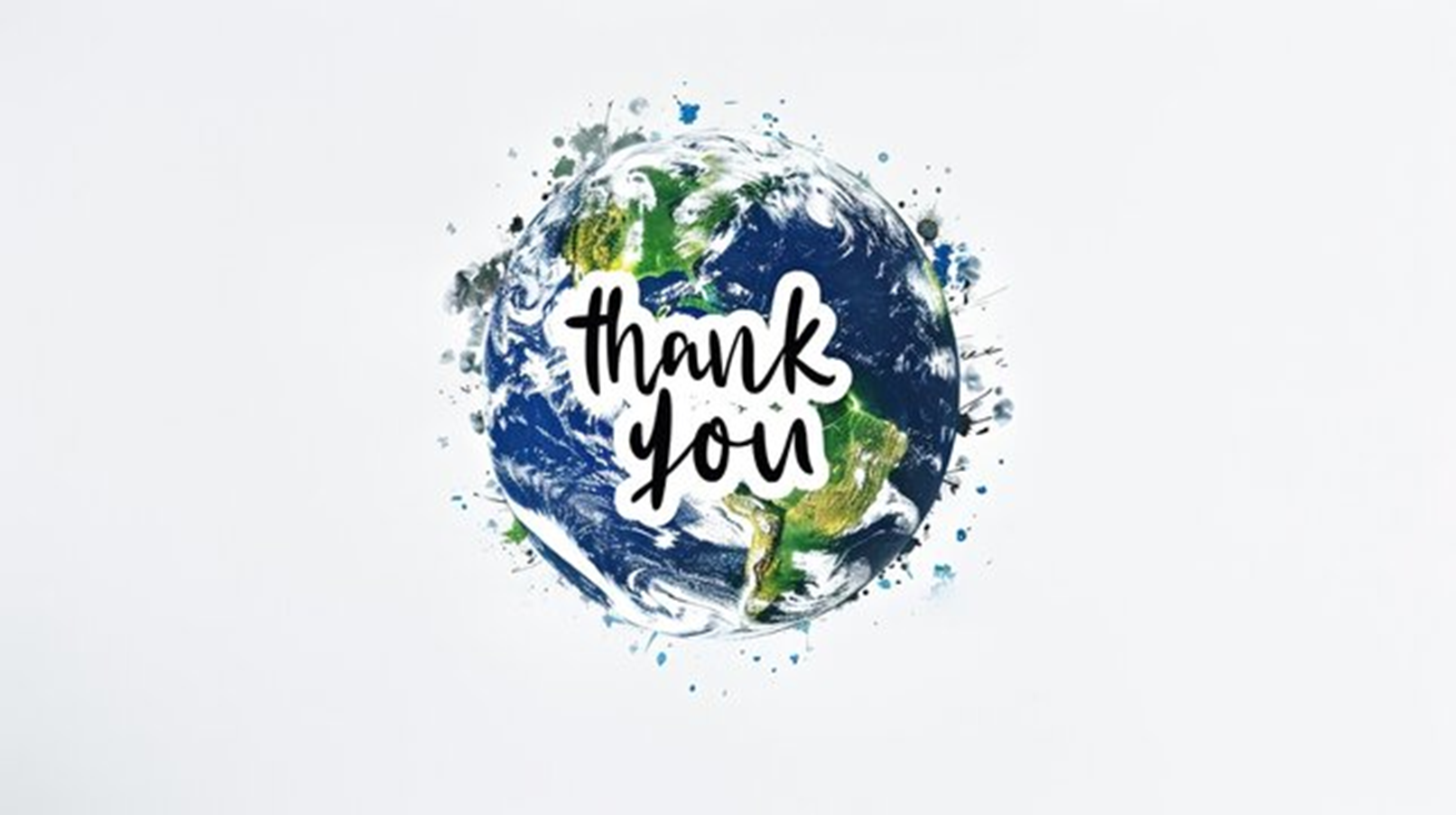 CEOS Biodiversity Study Team 1/2
For Approval
Mandate
The establishment of the CEOS Biodiversity Study Team seeks to provide information for CEOS to assess which shape or form biodiversity activities would take, as well as to design its potential mandate. The CEOS Biodiversity Study Team would:
Assess the options for sustainable support for biodiversity in CEOS.
Conduct a stakeholder assessment.
In collaboration with the CEOS executive officer, develop supporting documentation for the recommended option.
Consult across CEOS entities and agencies to leverage existing practices on biodiversity and implement lessons learned and recommendations.
CEOS Biodiversity Study Team 2/2
Team composition:
Four EETT co-leads are ready and willing to take on this additional year and propose an option for the future of Biodiversity in CEOS.
Agencies are invited to identify Study Team members within two weeks.
Milestones:
CEOS Biodiversity Study Team will report progress at SIT-40 and present option at 39th Plenary with quarterly check-in with CEOS SEC
Supporting entities:
CEOS EO to support the new initiative process and coordination with WGs
CEOS SEC to provide first level of review and guidance as appropriate
CEOS SIT Chair Team to plan for time during SIT-40 and support assessment of effort of proposed option